Романтизм в живописи
XIX век  - век Романтизма

Романтизм – идейное и художественное направление в искусстве XIX века. 

Новый романтический взгляд на мир появился в искусстве на рубеже 18 и 19 вв.  Еще раньше, в Германии, в 70-е годы 18 века в литературе появилось движение «Буря и натиск».

Его представителей (Новалис, Гете, Шиллер, Гофман)  интересовал внутренний мир человека, яркие и сильные страсти. 
Это движение  стало предвестником настроений, лежащих в основе литературы на несколько десятилетий.
Философия Романтизма

Революции, бурное развитие капитализма и перевороты кардинально изменили мировоззрение людей.
На смену Просвещению пришло абсолютно новое идейно-художественное течение, отрицающее культ разума!
Новое мировоззрение утверждало единение человека и природы, естественное начало и первостепенность чувств.
Главная идея романтизма -  борьба человека с обществом, борьба одиночки с окружением, которое его не принимает.

Герой – бунтарь – против судьбы, рока, непримиримый дух, мечта и победа над реальностью.

Суть романтизма основывалась на признании ценностей духовно-творческой жизни каждого человека и прав личности, вне зависимости от ее статуса и богатства.
Расцвет романтизма в живописи пришелся на XIX век. 
Художники  возвысили значение эмоций, чувств, мечтаний.
Они делали акцент на внутренних переживаниях героев.
Начался период персонажей с дерзкими, противоречивыми характерами.
Это была эпоха героев, способных повести за собой толпу, зажечь огонь в их сердцах.
Живопись романтизма отличалась высокой художественной выразительностью.

Центральное место занимают героико-романтические сюжеты. 
Живописцы черпали вдохновение в романах той эпохи.
Главные герои -  революционеры, бунтари, вступавшие в противостояние с людьми, стихией, вечные искатели истины.
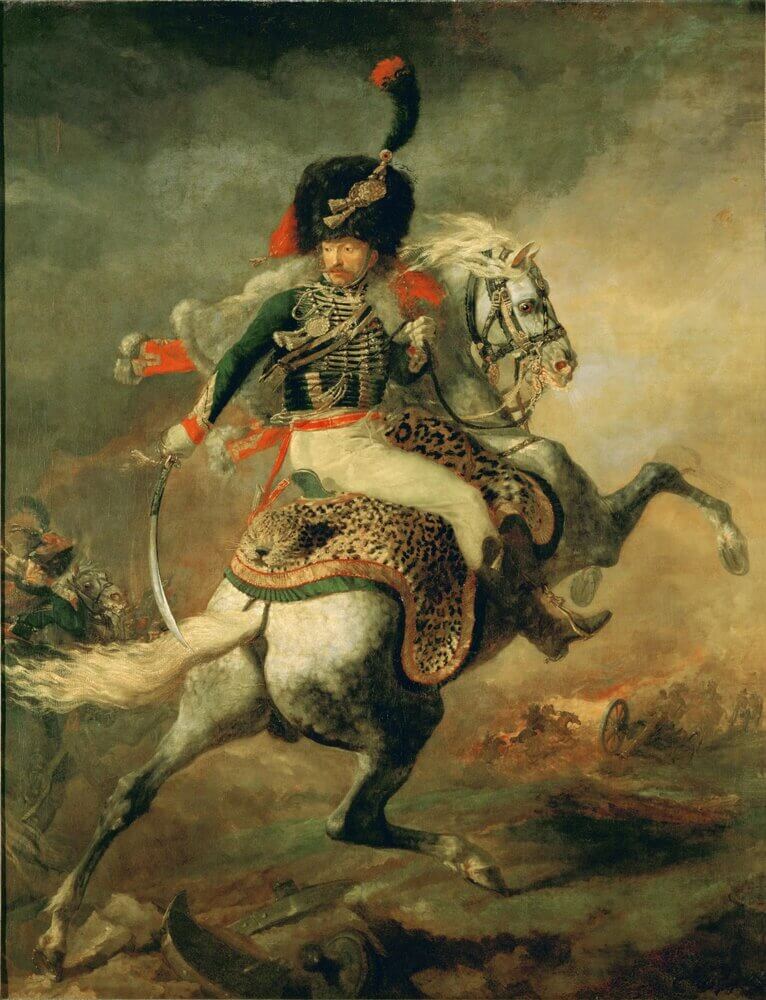 Теодор Жерико

«Офицер конных егерей императорской гвардии, идущий в атаку»
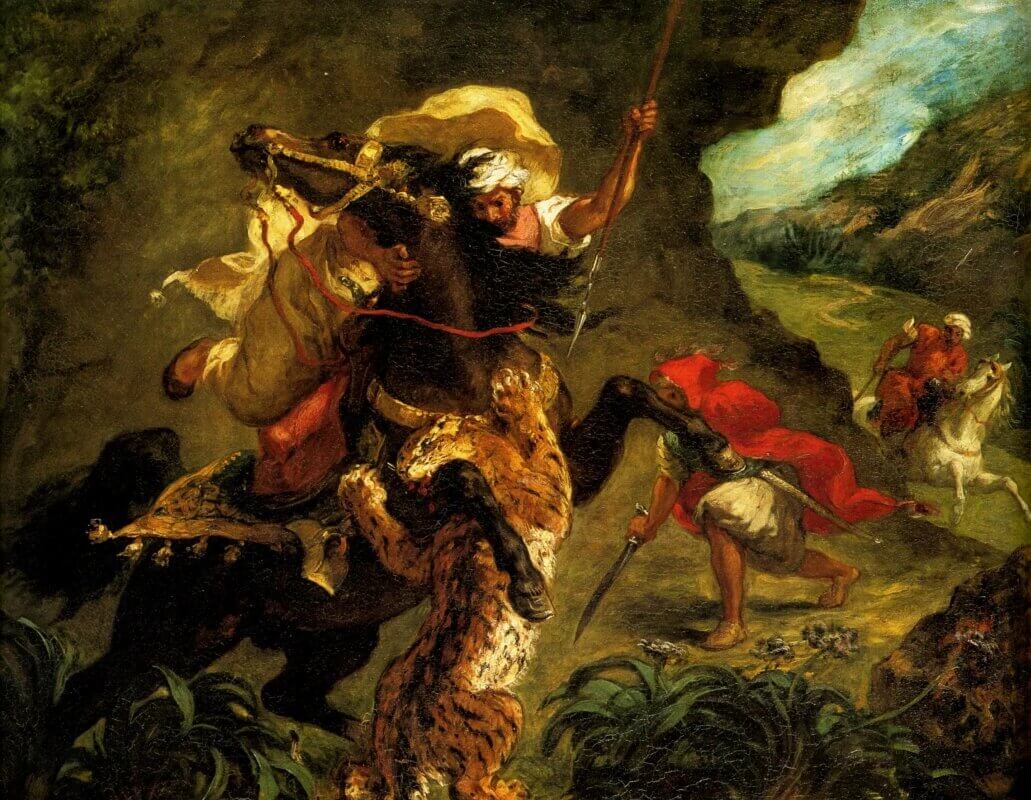 Эжен Делакруа
«Охота на тигра»
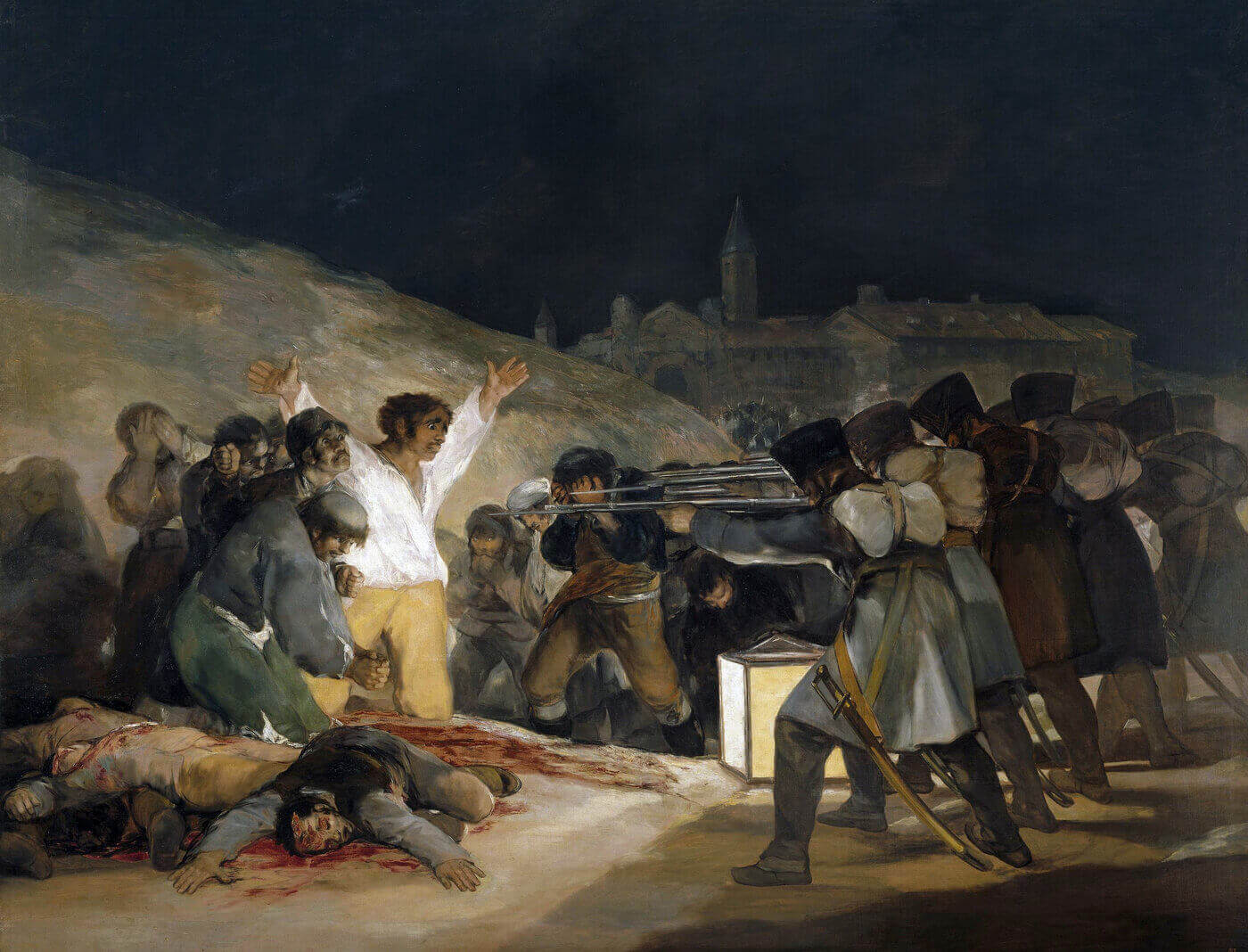 Франсиско де Гойя      «Третье мая 1808 года в Мадриде»
Франсиско де Гойя

Испанский живописец, один из ярких представителей романтизма. 
В его ранних работах преобладает светлая палитра. 
Героями картин становятся увлеченные личности, склонные к импульсивным поступкам. 

В период Великой французской революции сюжеты становятся драматичнее, палитра — темнее. Живописец передал ужасы войны, хаос, отчаяние и решимость простых людей.
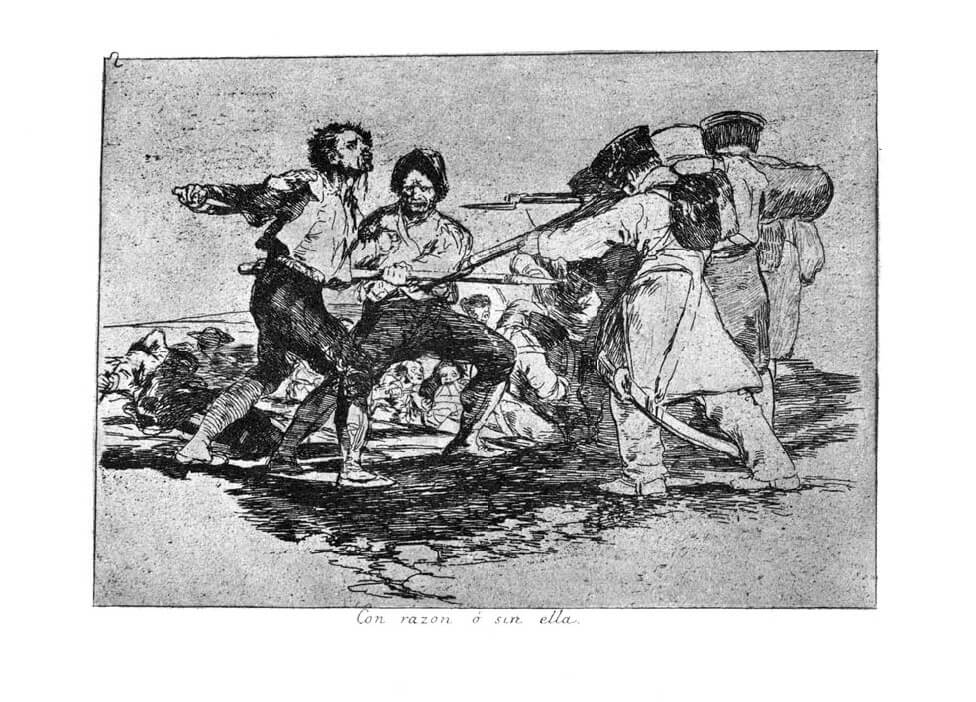 Франсиско де Гойя         «Бедствия войны»
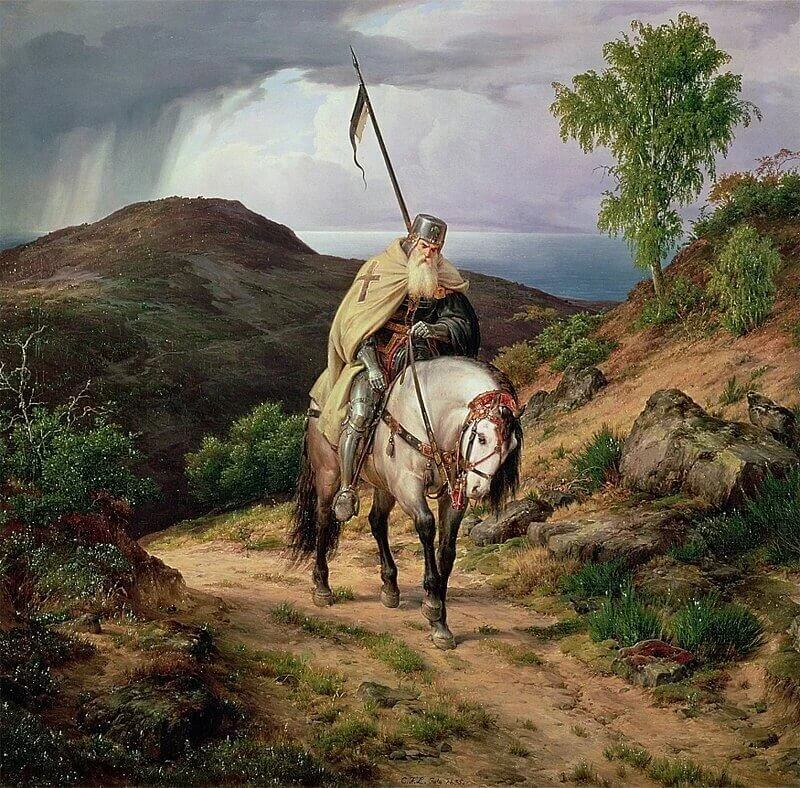 Карл Фридрих  «Последний крестоносец»
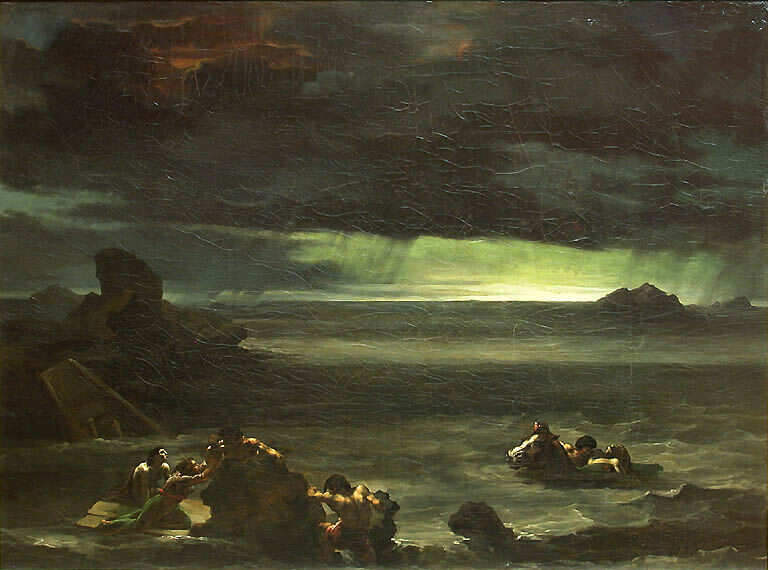 Теодор Жерико  «Потоп»
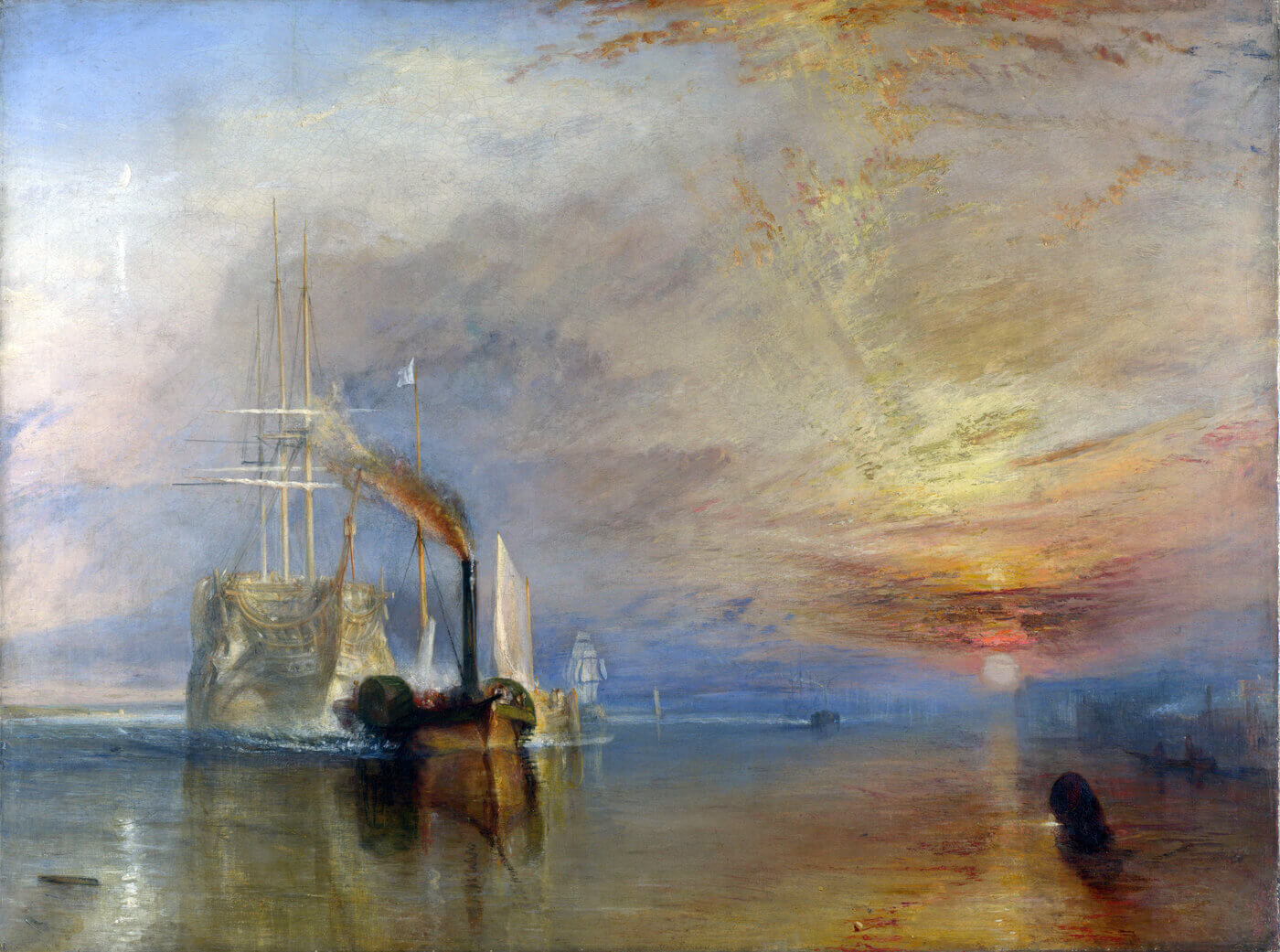 Уильям Тернер  «Последний рейс корабля Отважный»
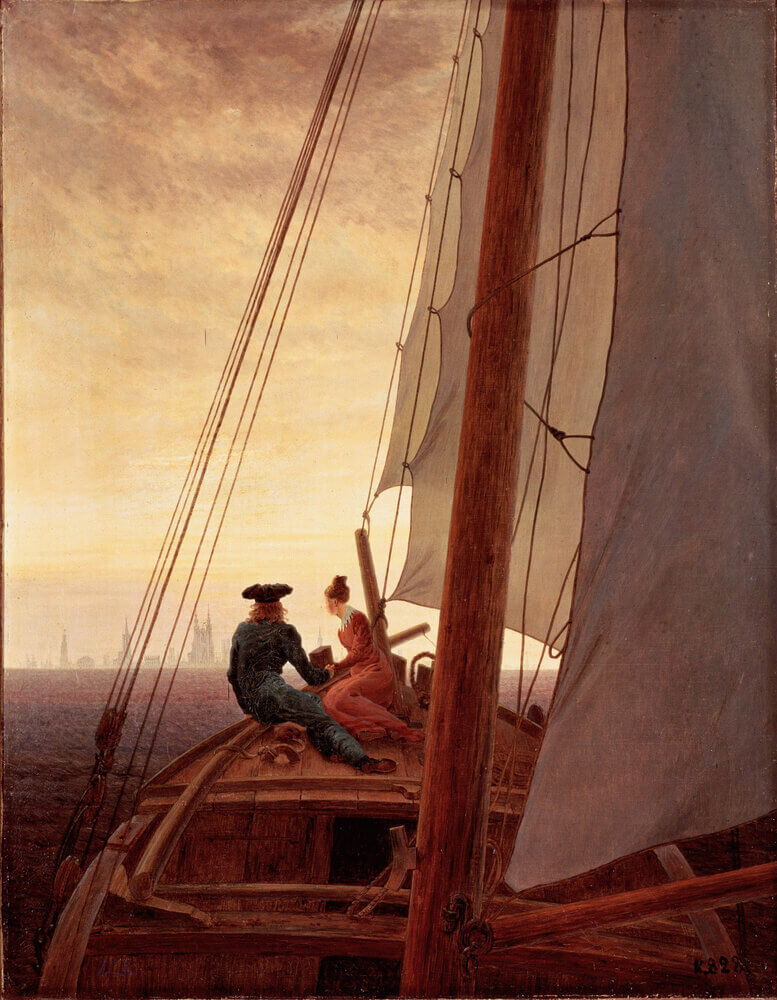 Каспар Давид Фридрих
«На паруснике»
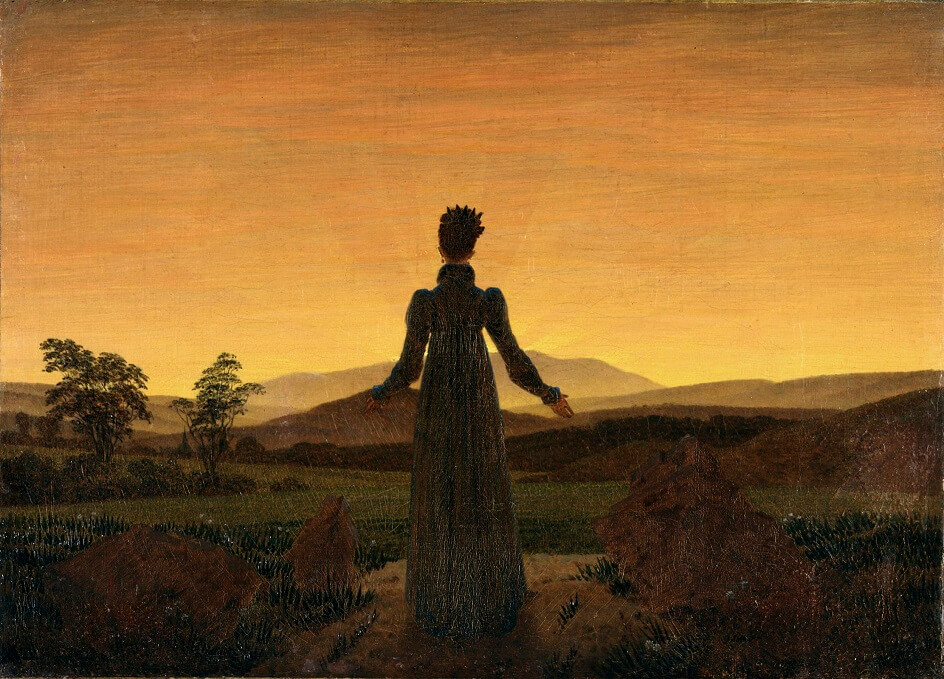 Каспар Давид Фридрих   «Женщина встречает восход»
В творчестве Каспара Фридриха («На паруснике», «Женщина встречает восход», «Туман») доминирующей темой было одиночество, странствия, безнадежность. 
Его герои — меланхоличные натуры, находящиеся в постоянном поиске. 
Также излюбленной темой немецкого живописца была ночь и мистика, вдохновение художник черпал в эпохе Средневековья.
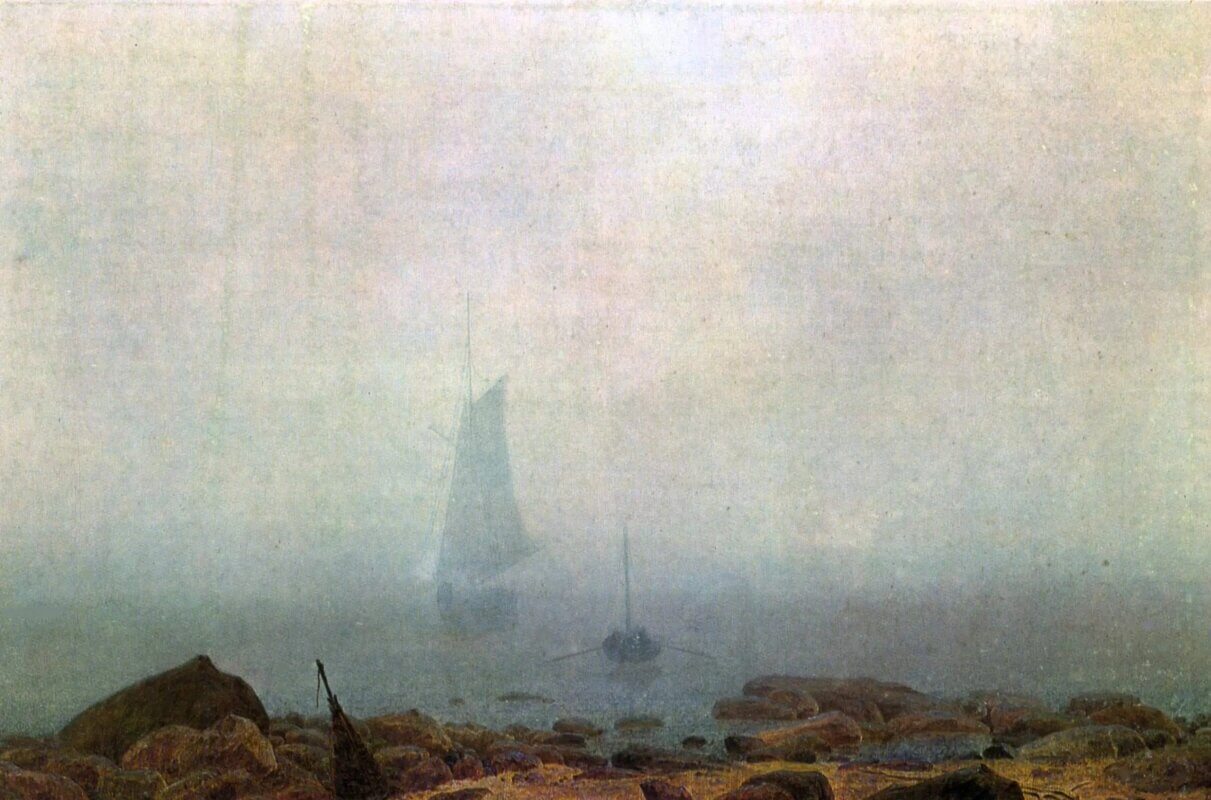 Каспар Давид Фридрих  «Туман»
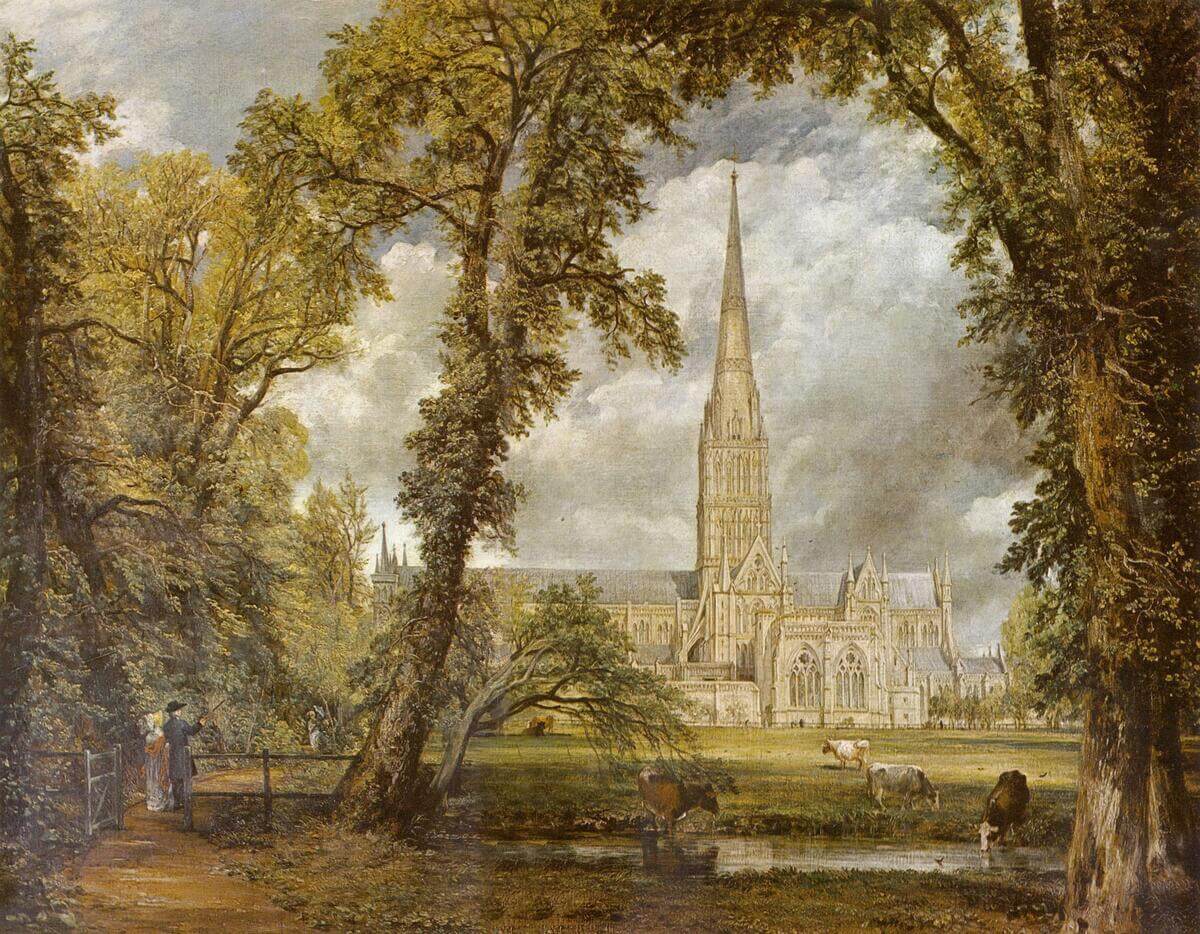 Джон Констебл
«Вид на собор в Солсбери из епископского сада»
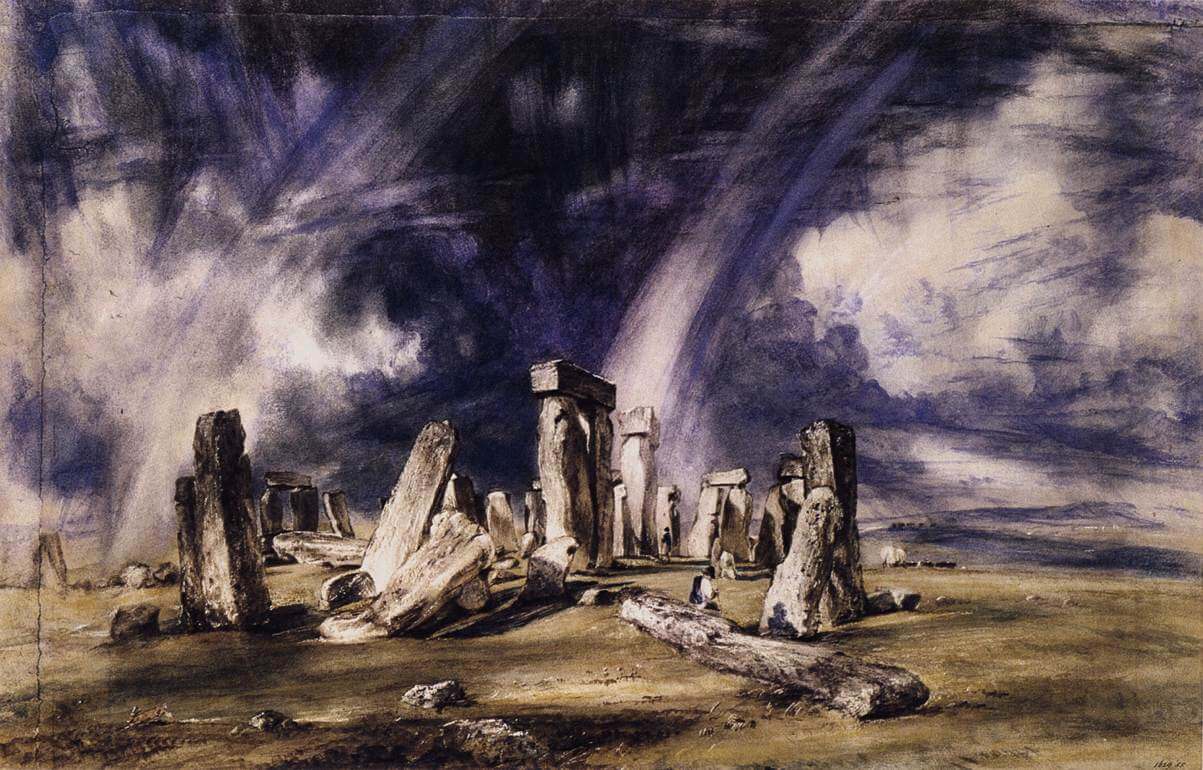 Джон Констебл      «Стоунхендж»
Центральное место в творчестве Джона Констебла («Вид на собор в Солсбери из епископского сада», «Стоунхендж») занимают пейзажи, бытовые сцены. Больше всего ему нравилось писать сельскую местность.
Его не оценили по достоинству в Англии, зато во Франции картины Констебла пользовались успехом. 
Делакруа восхищался его цветопередачей и манерой письма. Джон Констебл стал одним из немногих художников, прославившийся сельскими пейзажами.
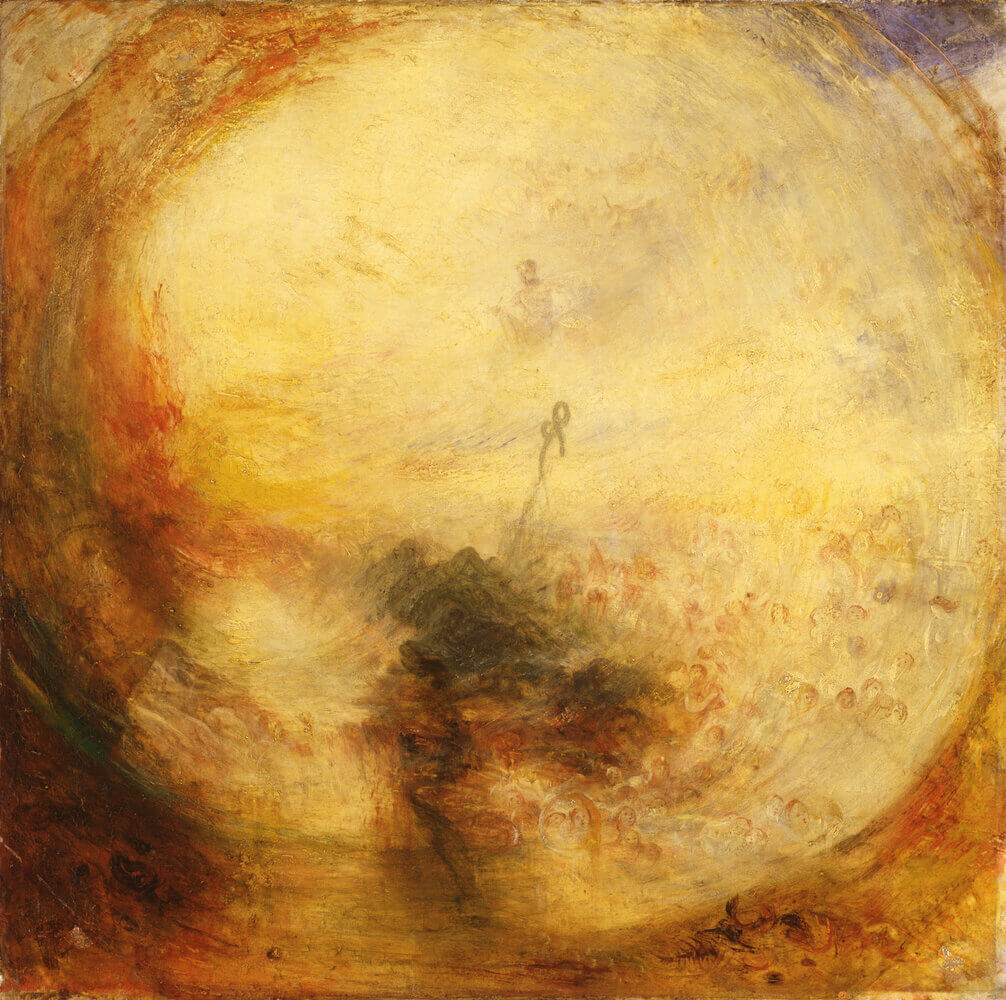 Уильям Тернер
«Свет и цвет»
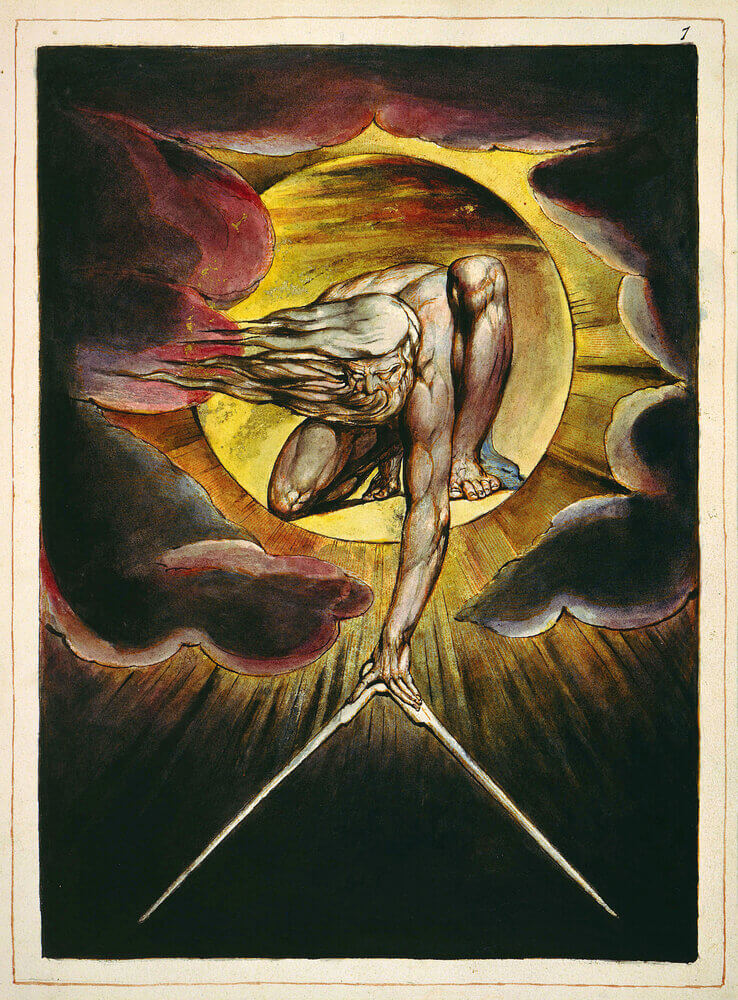 Уильям Блейк
«Творец Вселенной»
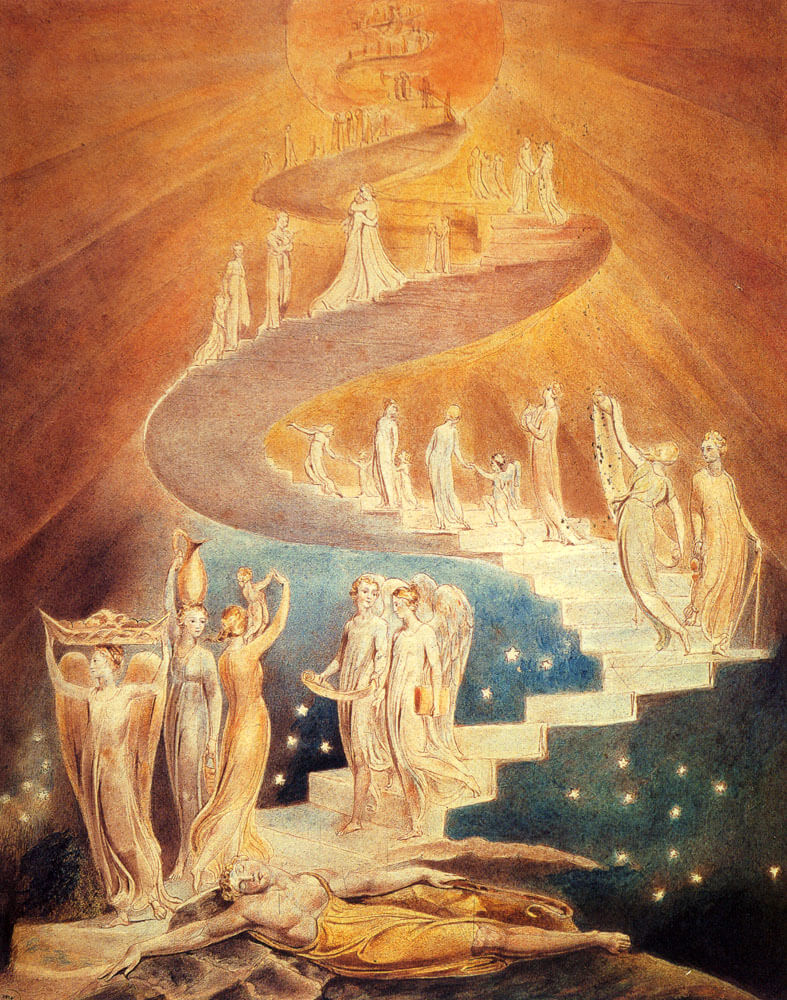 Уильям Блейк
«Лестница Иакова»
Уильям Блейк («Творец Вселенной», «Ньютон», «Лестница Иакова»).
В полотнах живописца удивительным образом переплетается фантазия и реальность. 
Он считал, что духовный мир важнее, чем материальный. 
Блейк полагал, что художник — это пророк, обладающим даром видеть суть вещей.
В период романтизма произошла эволюция  портретного жанра. 
Живописцы перестали писать парадные портреты. 
Для них главной целью было раскрытие личности, индивидуальности, демонстрация переживаний, эмоций. 
Одной из любимых тем художников была  тема сломленного человека.
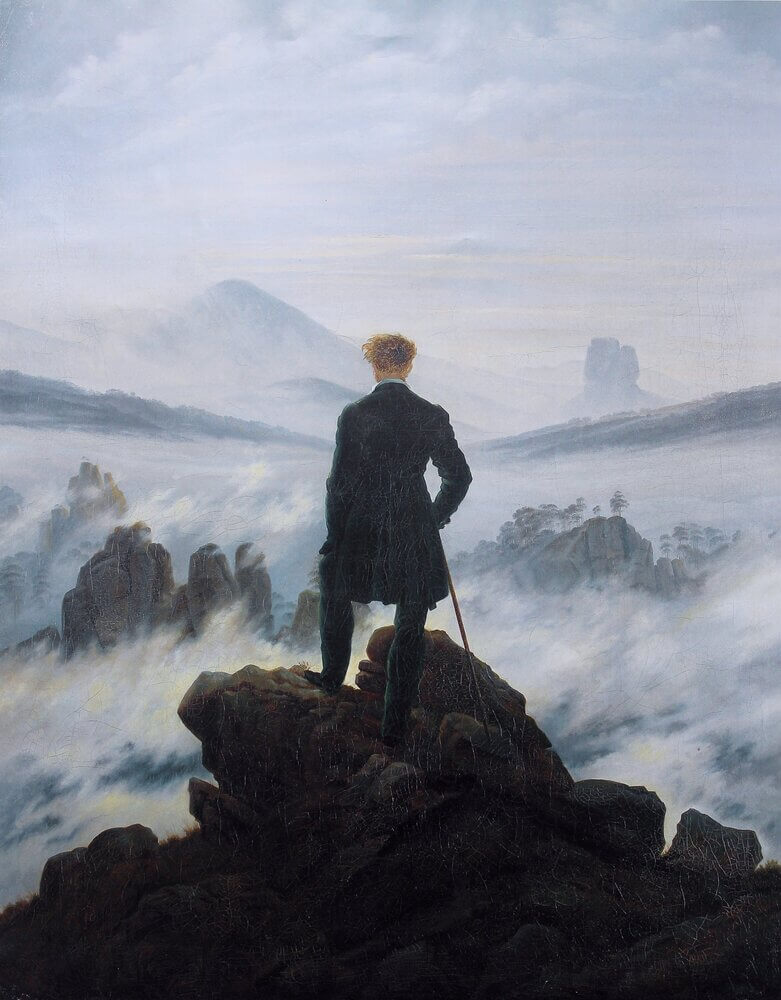 Каспар Давид Фридрих
«Странник над морем тумана»
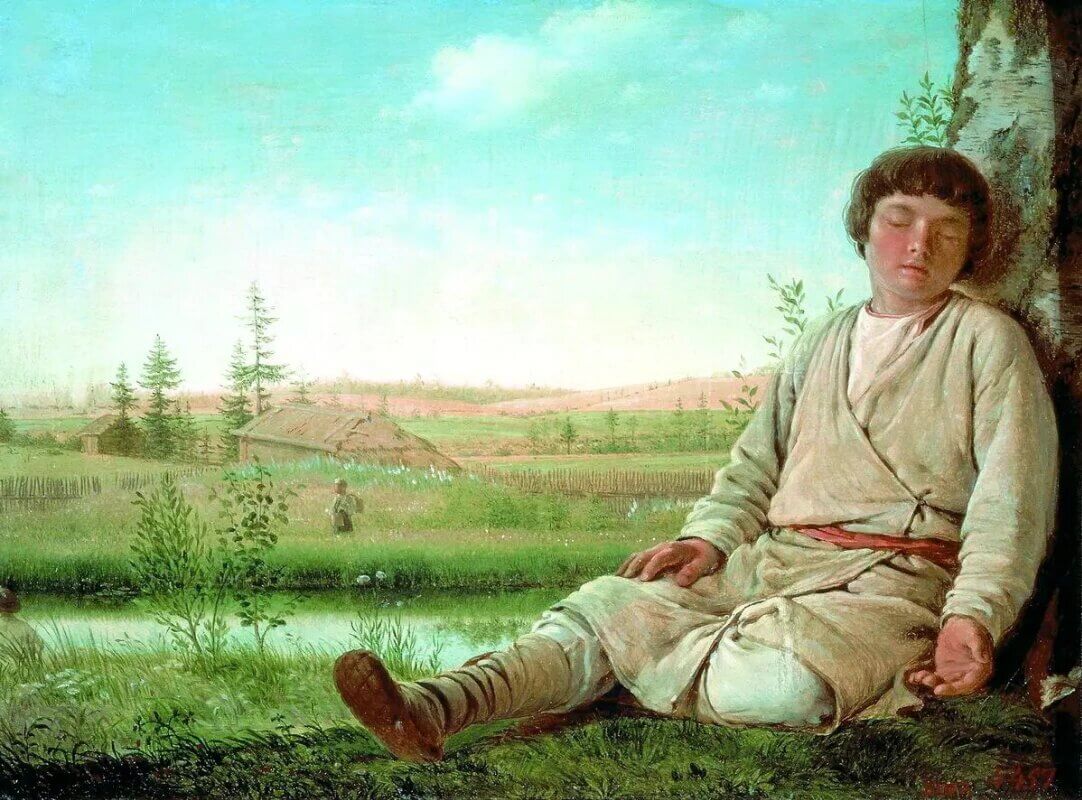 Алексей Венецианов                   «Спящий пастушок»
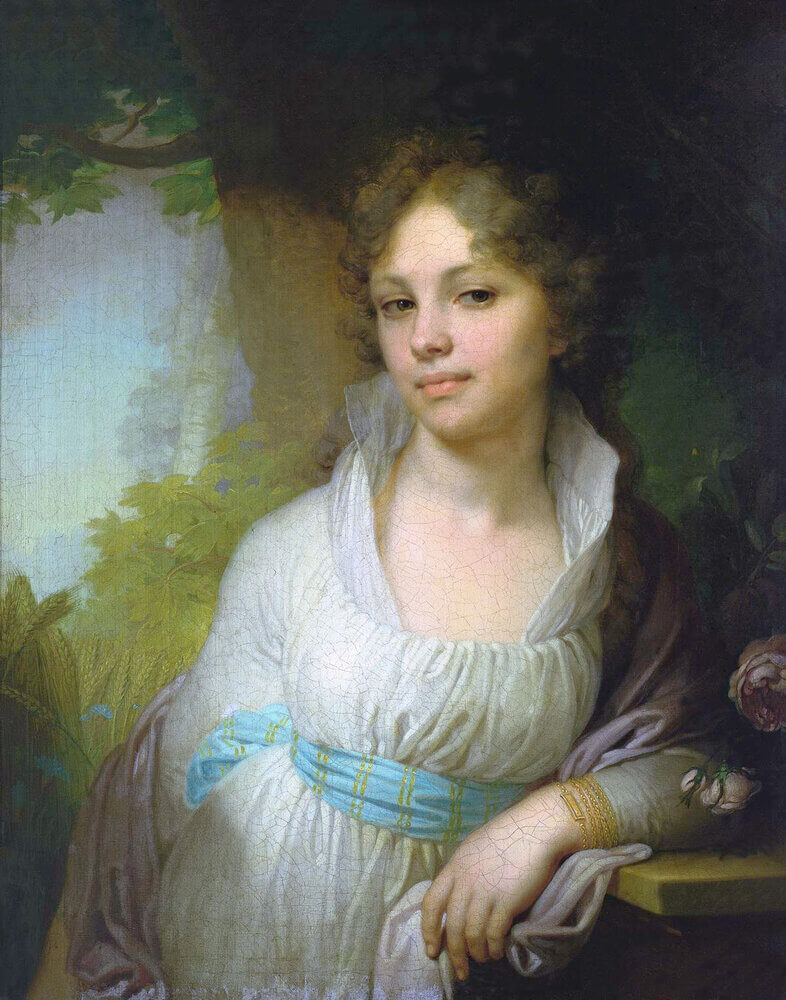 Владимир Боровиковский
«Портрет М. И. Лопухиной»
В этот период происходит расцвет пейзажной живописи.
Художников больше интересует буйство стихий, бескрайние дали. 
Они романтизировали ночь, воспевали ее мистицизм, красоту луны и звезд. 
На многих полотнах герои вступают в противостояние со стихией. 
В других работах природа вторит переживаниям человека.
Чаще всего на картинах писали грозы, бурю, землетрясение, извержение вулканов
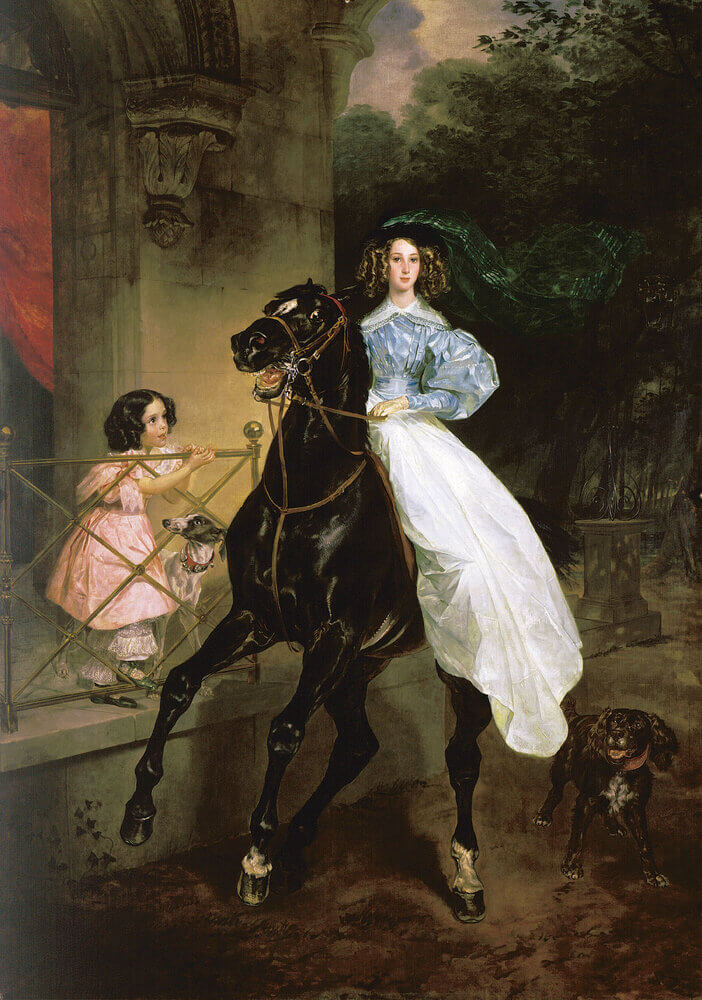 Карл Брюллов
«Всадница»
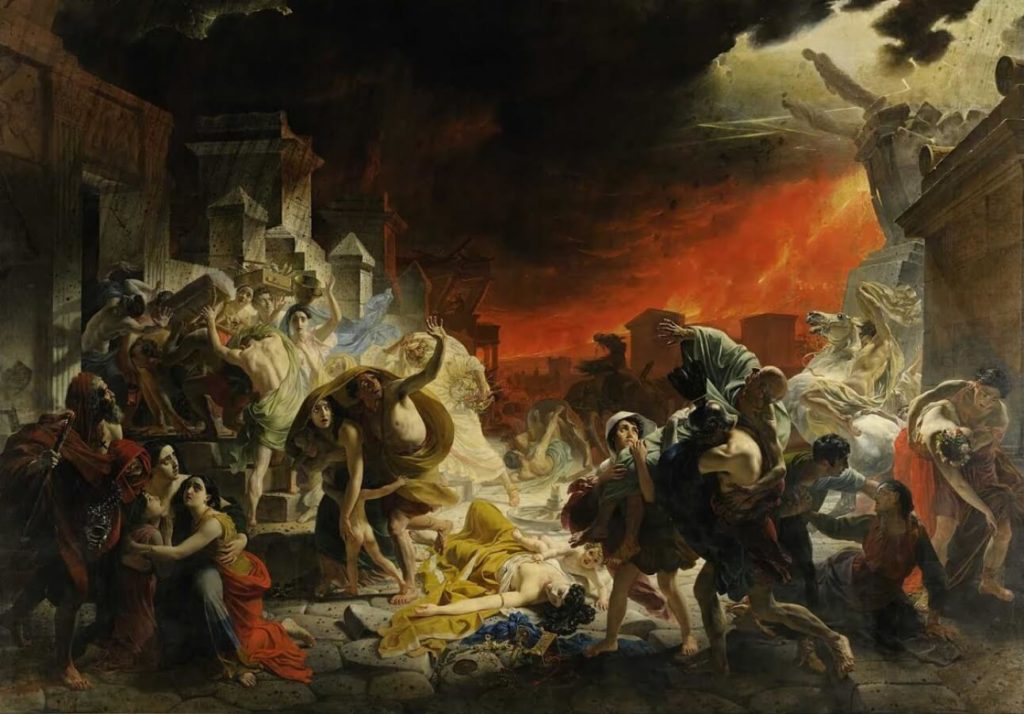 Карл Брюллов              «Последний день Помпеи»
К. Брюллов  -  представитель романтизма в русской живописи XIX века. 
Героями его картин становятся простые люди.
Карл Брюллов прославился портретами, на которых ему удалось раскрыть характер человека. Он один из немногих, кому удалось объединить романтизм с основами классицизма.
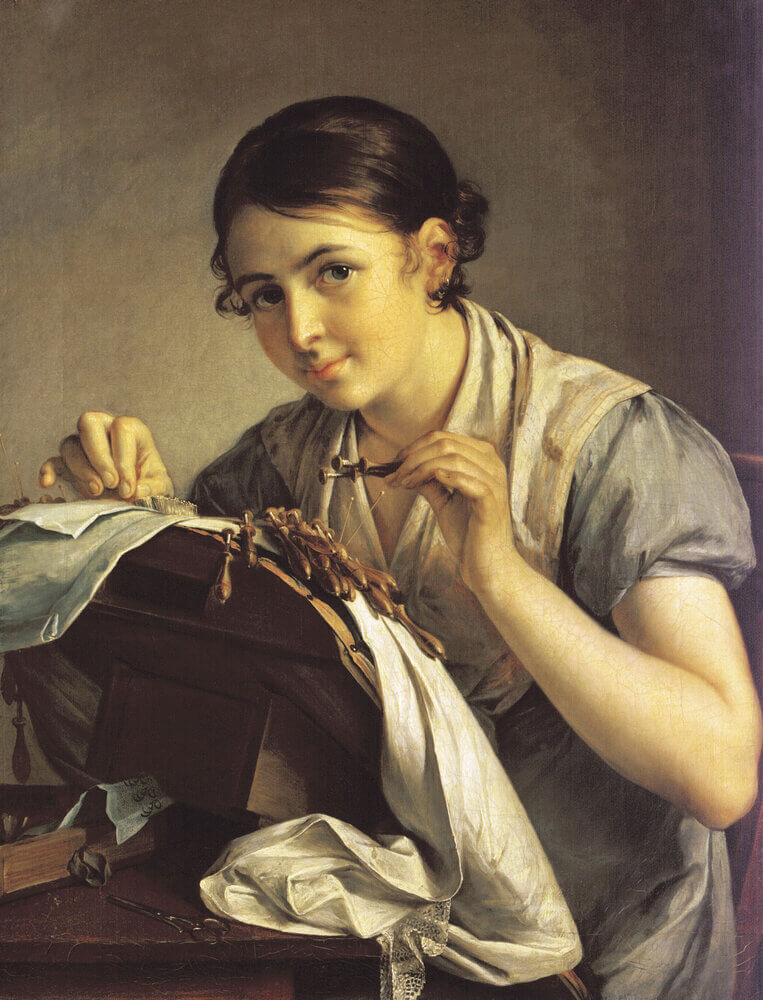 Василий Тропинин
«Кружевница»
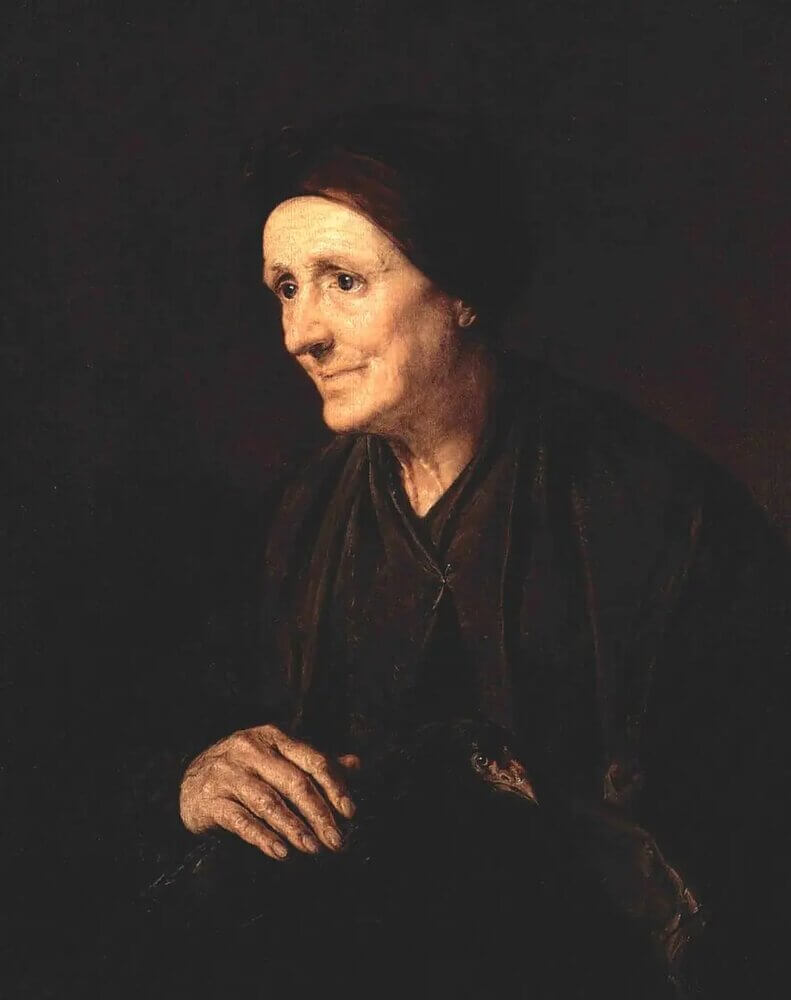 Василий Тропинин
«Старуха с курицей»
Василию Тропинину в своих работах удалось показать социальные типажи того времени. 
Будучи сам из крепостных, художник  интересовался сюжетами из деревенской жизни, простыми людьми.
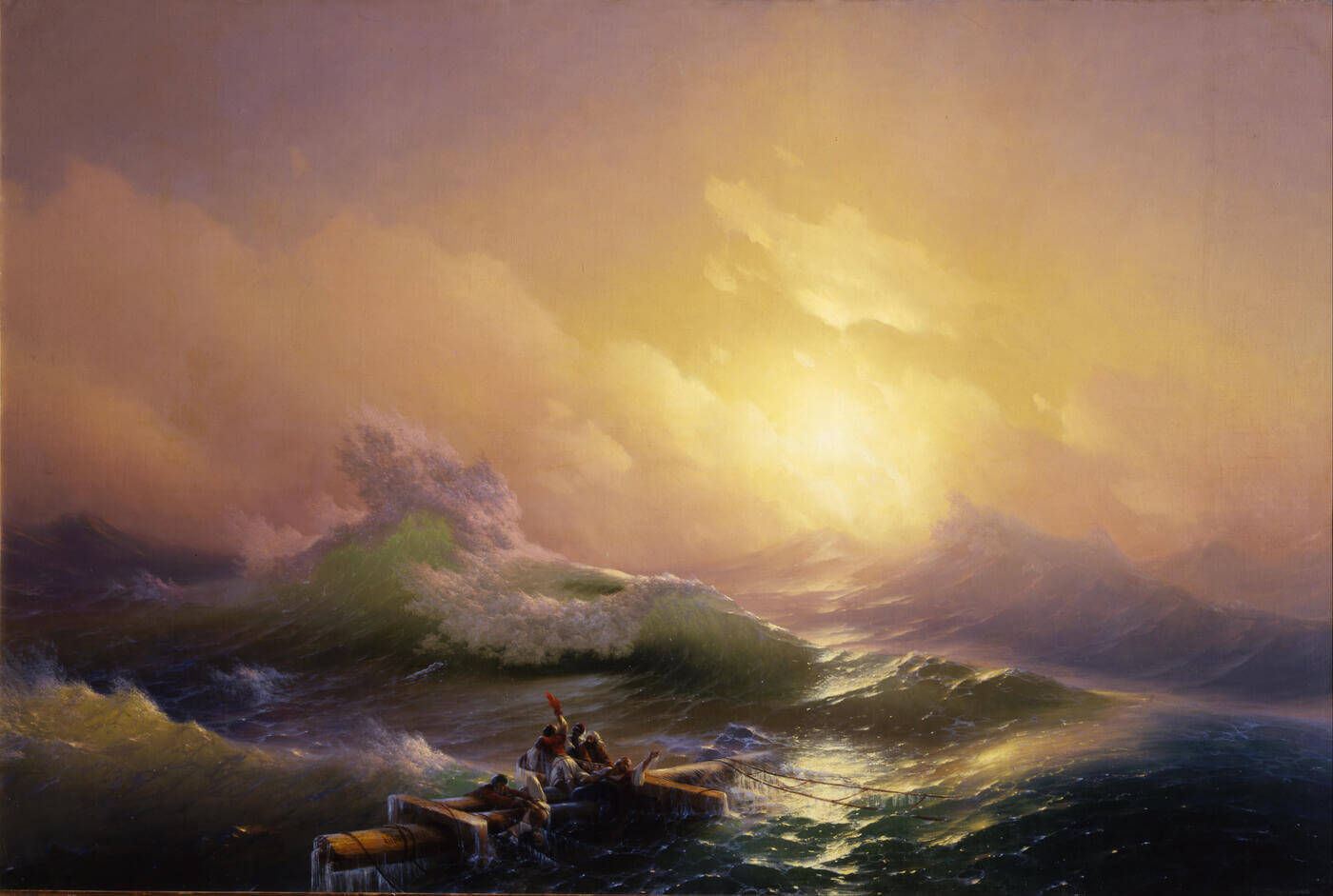 Иван Айвазовский           «Девятый вал»
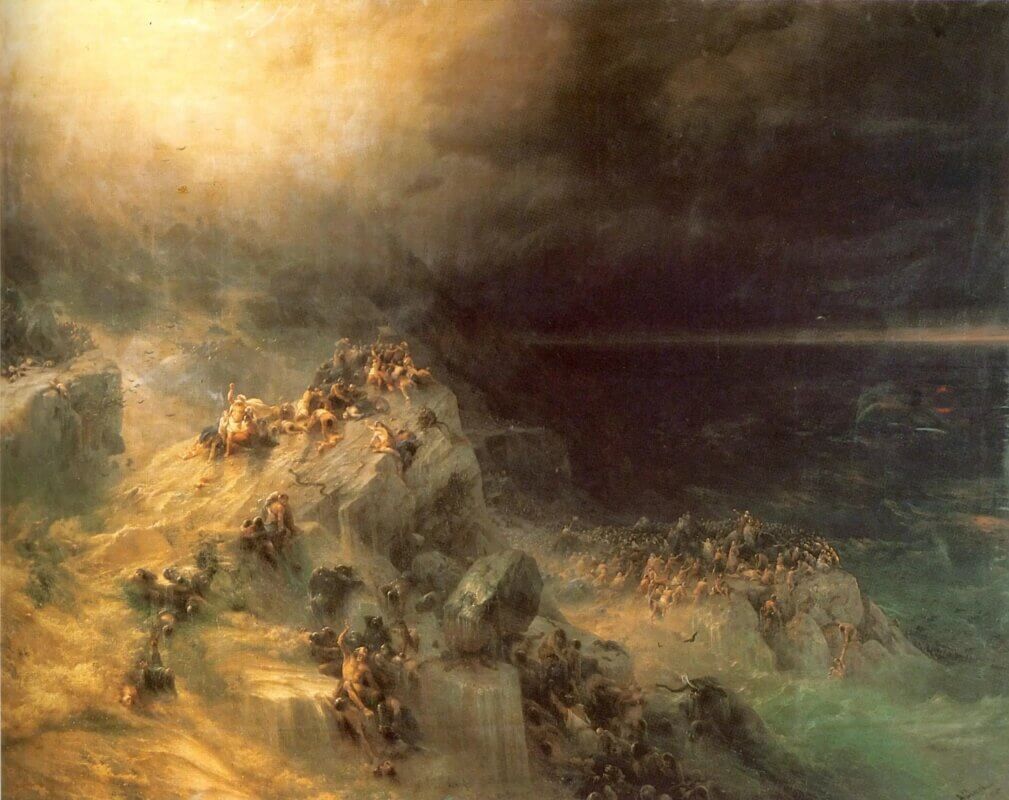 Иван Айвазовский  «Всемирный потоп»
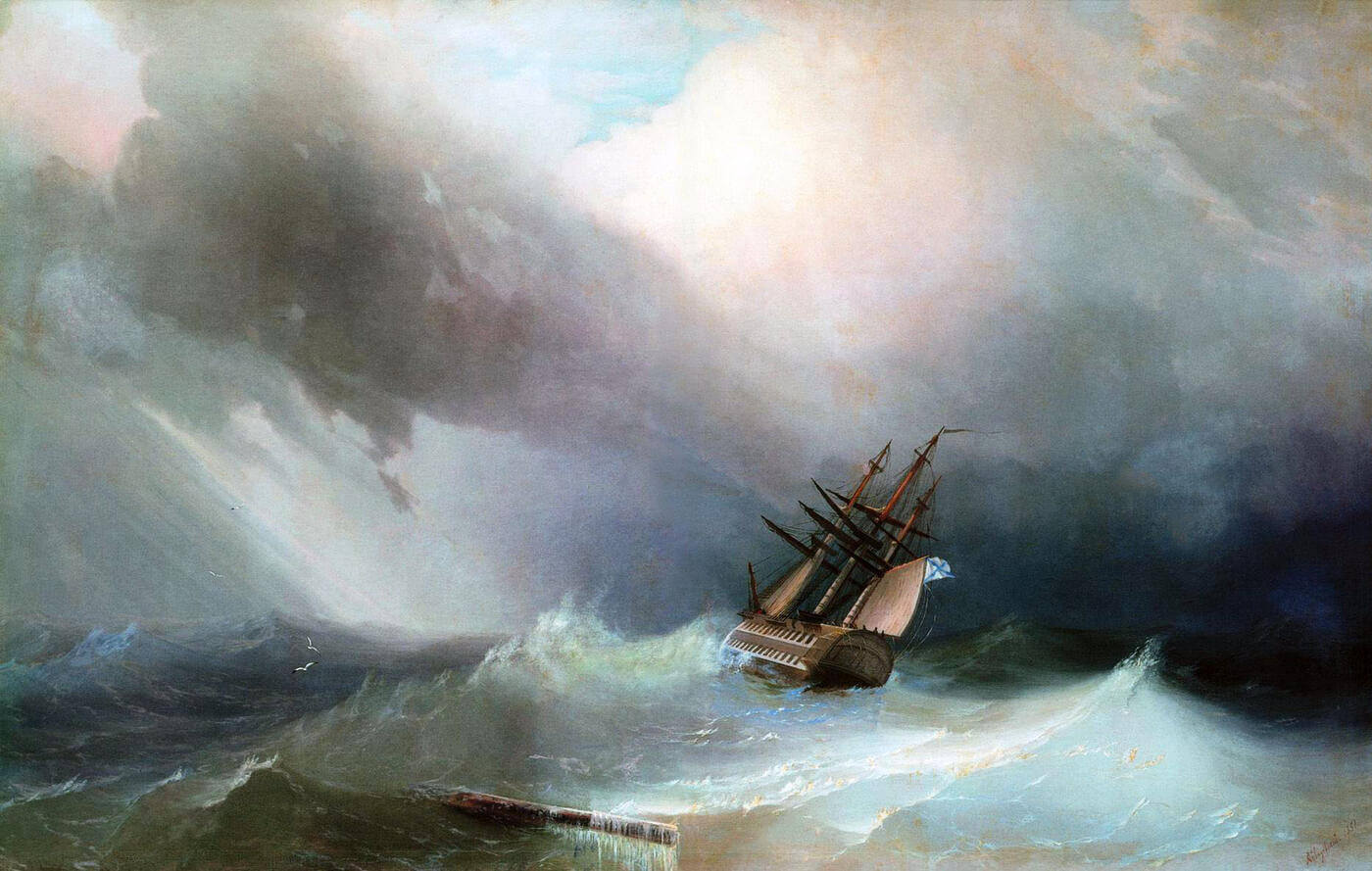 Иван Айвазовский «Буря»
Центральное место в творчестве И. К. Айвазовского занимает стихия моря, его величие и бескрайние просторы. 
Художник маринист.
 
Айвазовскому удавалось с удивительной точностью передать красоту морских пейзажей, показать игру света на волнах.
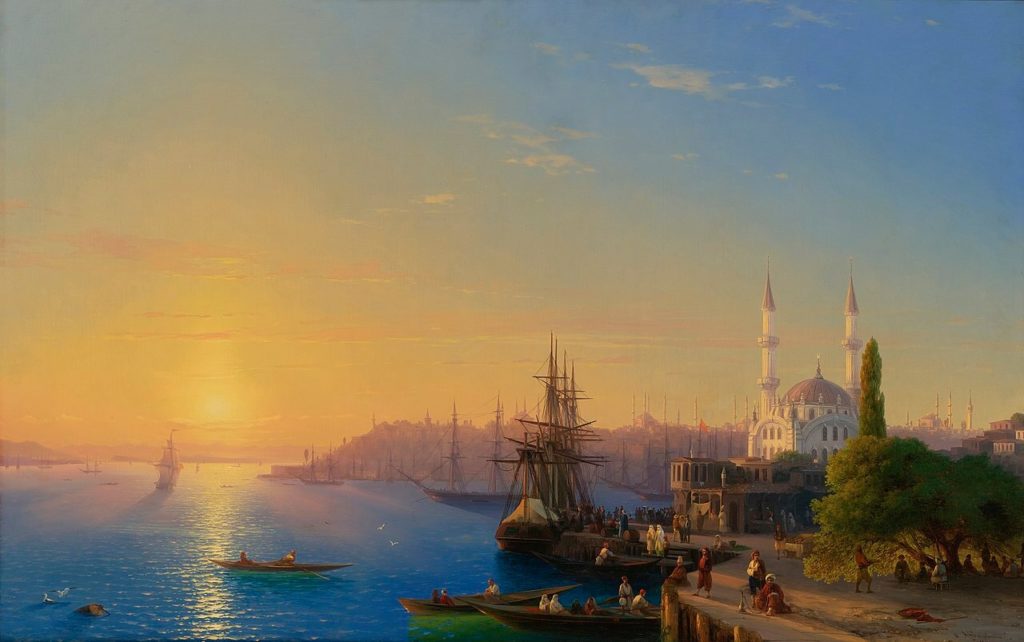 Иван Айвазовский        «Вид Константинополя и Босфора»̆